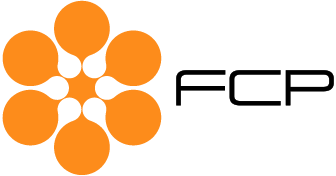 PRESENTAZIONE 
DATI aprile 2018
OSSERVATORIO - FCP 
ASSORADIO
Milano, 23 maggio 2018
Totale Fatturato e Fatturato Extra Tabellare
(in migliaia di euro)
Fatturato Tabellare (in migliaia di euro) e Totale Avvisi
Numero di Avvisi
Peso % delle diverse tipologie di avvisi, sulla base della durata (in secondi)
Aprile 2018

3.917.345
Marzo 2018

3.748.352
Gennaio 2018

2.556.336
Febbraio 2018

3.009.567
Prog. 2017

11.929.582
Prog. 2018

13.231.600
Trend storico del peso % delle diverse tipologie di avvisi, sulla base della durata ad Aprile di ciascun anno (in secondi)
Fatturato Totale (in migliaia di euro)
Trend mensile Gennaio 2007 – Aprile 2018
2016
2018
2012
2017
2007
2010
2014
2008
2009
2011
2013
2015
Fatturato Totale (in migliaia di euro)
Media mobile Gennaio 2007 – Aprile 2018
2017
2018
2013
2008
2011
2015
2009
2010
2012
2014
2016
Thank you
Chiara CastelliTel. +39 348 1001107c.castelli@reply.euwww.reply.com